Saravana Kumar
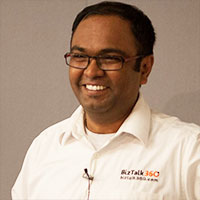 Founder – BizTalk360/ServiceBus360
BizTalk360 & ServiceBus360 – Latest Updates
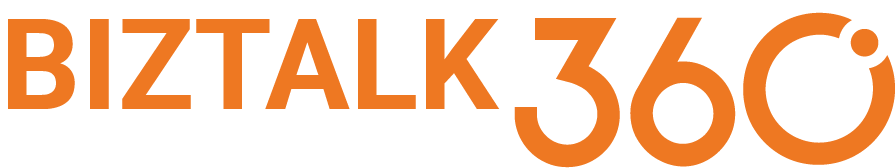 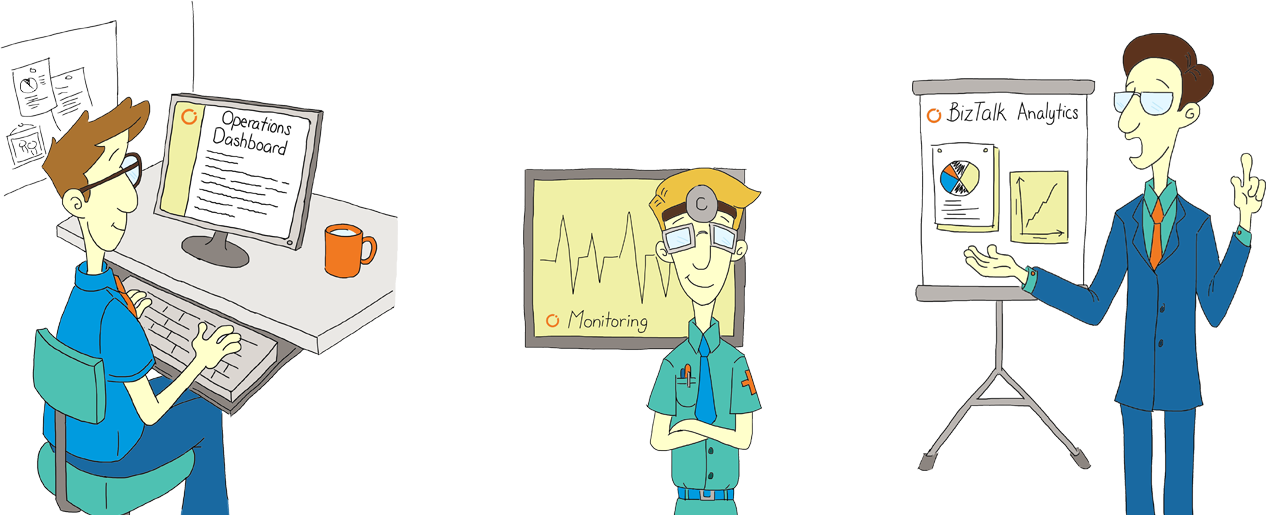 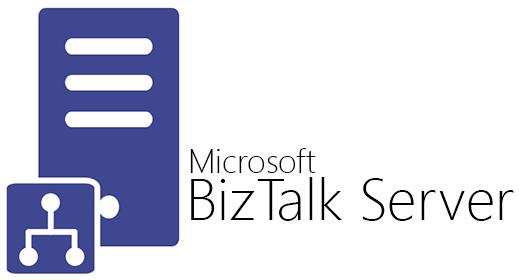 MONITORING
ANALYTICS
OPERATIONS
48 releases since 
May 2011
Challenges with
Lack of Productivity Tools
Security + Auditing
Analytics & Reporting
Monitoring & Notification
Support requires skilled BizTalk people
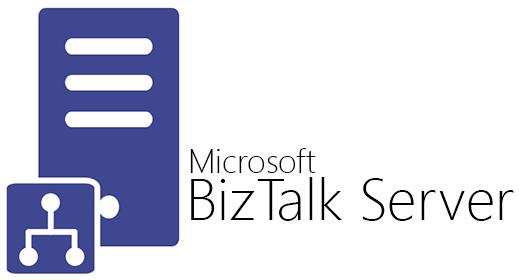 BizTalk Server License Calculator
Folder Location Monitoring
File, FTP/FTPS, SFTP
Queue Monitoring
IBM MQ
Email Templates
Throttling Monitoring
Recent Updates
Azure Logic Apps Management
Azure Logic Apps Monitoring
Azure Integration Account
Azure Service Bus Queues (monitoring)
On-Premise + Cloud (single management tool)
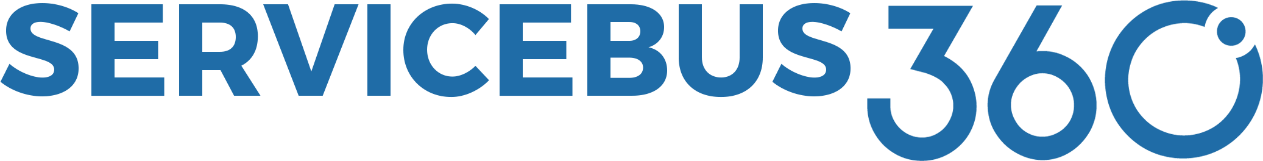 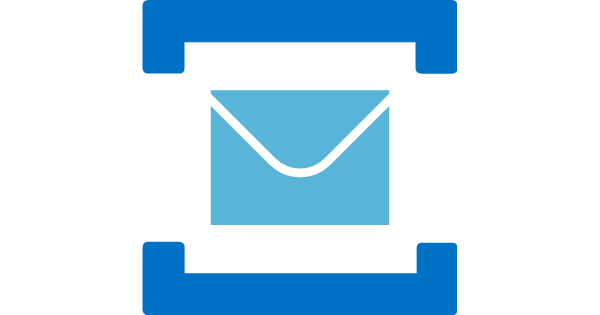 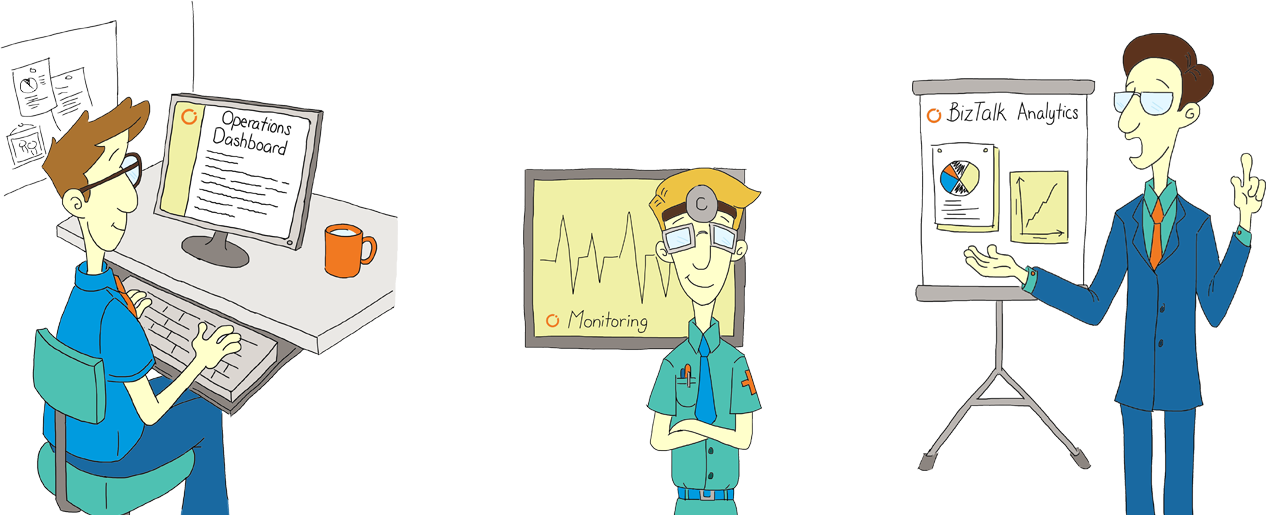 Azure Service Bus
MONITORING
ANALYTICS
OPERATIONS
Lack of Productivity Tools
Azure Portal is Limited
Analytics & Reporting
Monitoring & Notification
Raw Platform
Challenges with Azure Service Bus
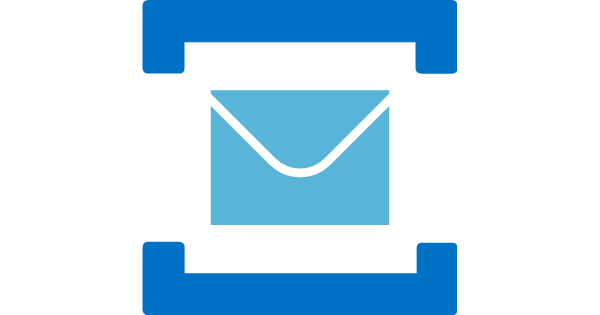 Supercharge your 
Azure Service Bus 
with
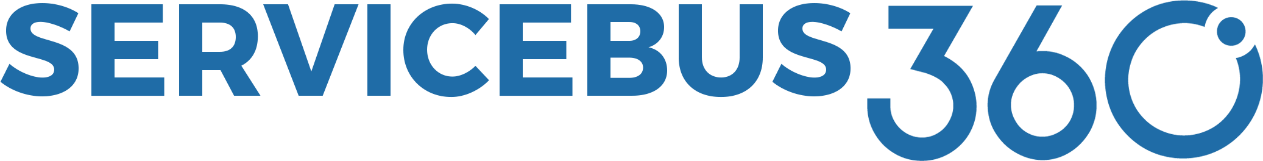 Special Offer forINTEGRATE 2017attendees
https://app.servicebus360.com
Signup and apply promo code
SB360-INTEGRATE2017